People matter survey 2023 results
Using and understanding your results dashboards
What we plan to cover
How to access your People matter survey 2023 results dashboards 
What result dashboards you have access to
How to navigate your dashboards
How to export your results
Privacy and anonymity
Where can I get more information?
Introduction
Your People matter survey results are available as online interactive dashboards, 
as well as static reports in PDF, Word and Excel. 

What information your organisation gets, and the types of reports are on our website. 

This presentation will help you understand:
How to access your 2023 online dashboard results.
What dashboards you have access to:
Including how to find results to do your Gender Equality Act 2020 progress audit.
How to navigate the dashboards and find results for different questions.
How to export results.

We recommend you review your dashboard results, and available filters, before allowing access to additional users outside of your human resources and diversity and inclusion teams.
How to access your People matter survey 2023 results dashboards
Access to your results dashboards
You will receive an email  from people.matter@vpsc.vic.gov.au with a link and login details to your 2023 dashboards. 
We will send the email to your:
Head of organisation.
Head of Human Resources.
Survey coordinator.
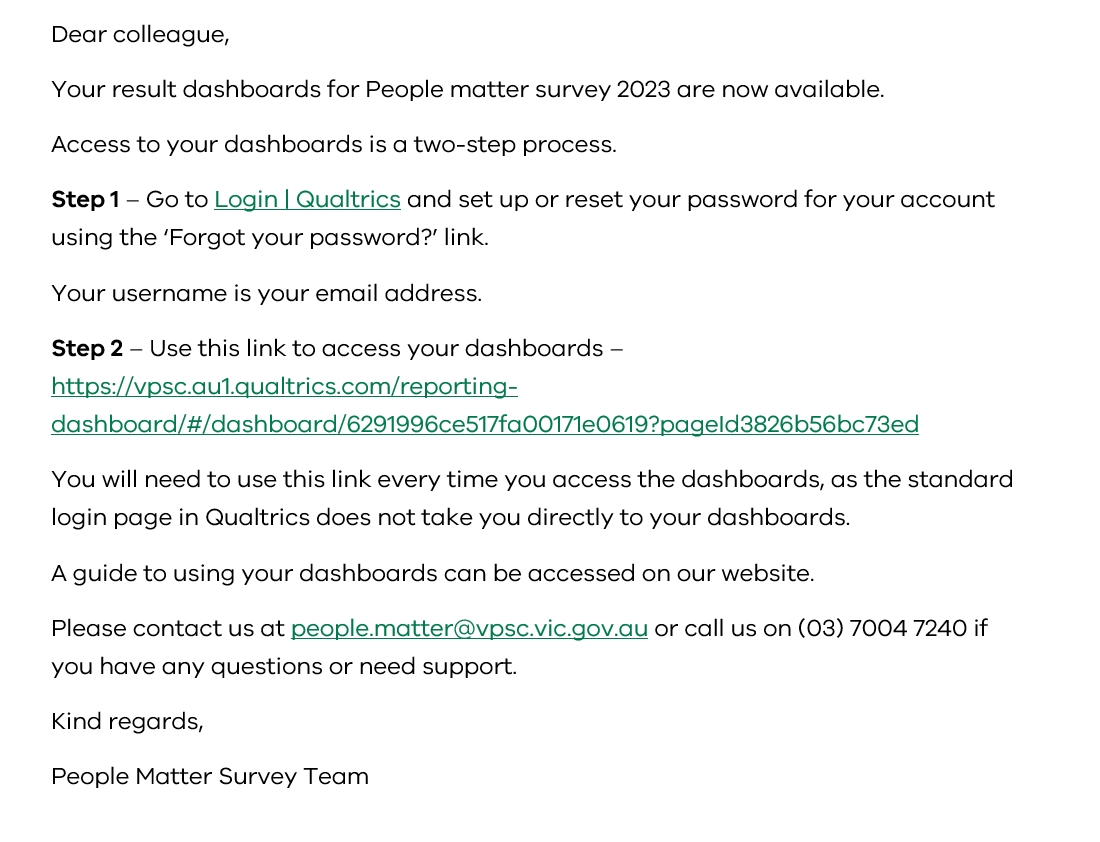 Your results dashboard
Once logged in, you will have access to a range of 2023 results dashboards.
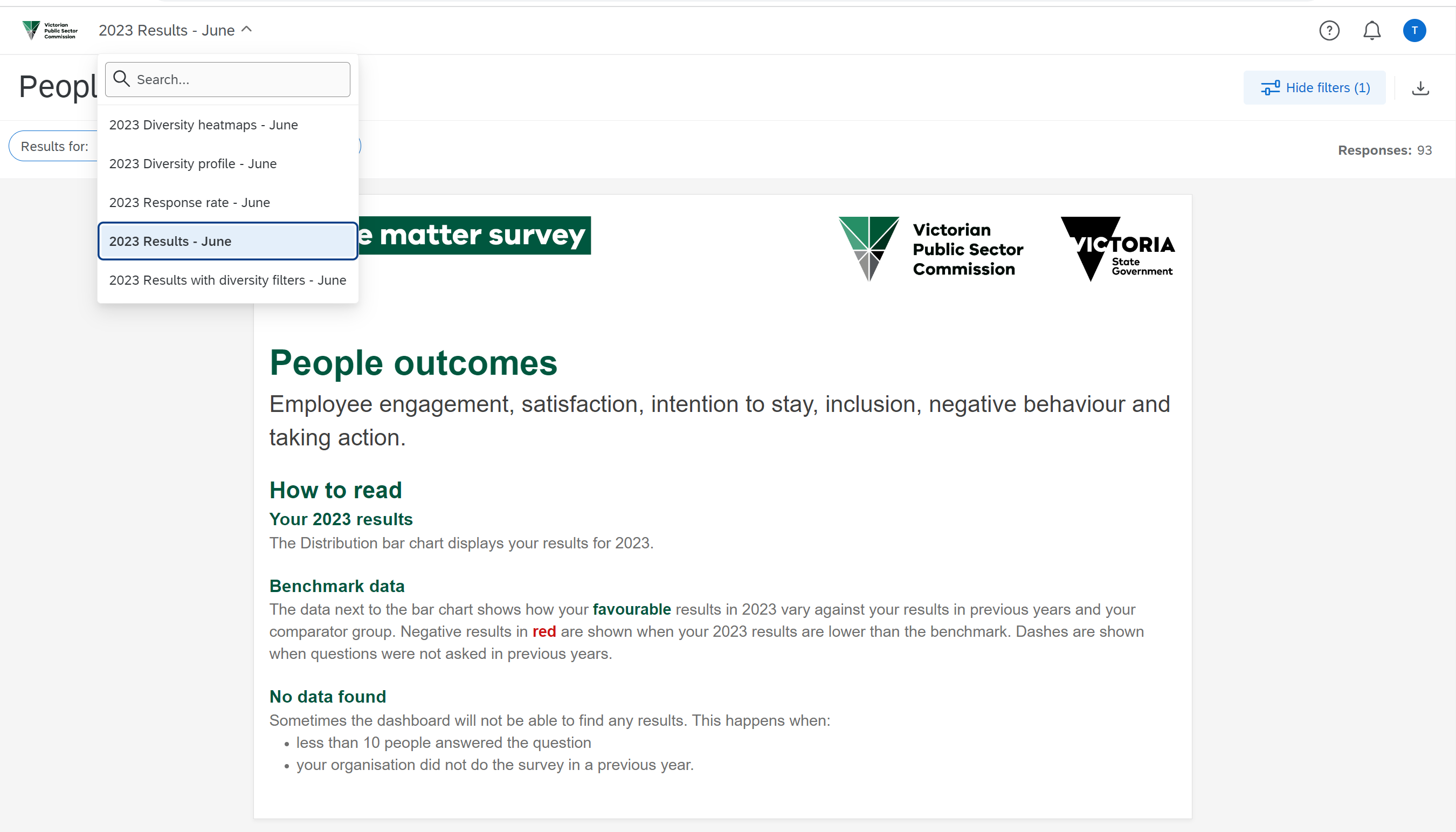 Click on the name of the current dashboard to see your dashboards  e.g., 2023 Results – June
Text at the top of each page explains your results
What result dashboards you have access to
Your People matter survey 2023 dashboards overview
*Includes results to do your Gender Equality Act 2020 progress audit.
Your People matter survey 2023 dashboards
2023 Response rate
Your organisation's overall response rate to the survey.
The response rates of any sub-units (employee groups, divisions or teams).
2023 Results
Your organisation's results with benchmarks, including comparisons with previous years and comparator group.
Hierarchy filter to provide results for teams with 10 or more responses (if you chose to add an organisation hierarchy your survey).
2023 Results with diversity filters
Only available if your organisation achieved over 30 responses.
Provides results for demographic groups with 10 or more responses.
Includes benchmarks.
No organisation hierarchy filter in line with privacy statement.
Includes results to do your  Gender Equality Act 2020 progress audit.
Your People matter survey 2023 dashboards
2023 Custom questions 
with diversity filters
Only available if your organisation chose to include custom opinion questions in the survey.
Separate dashboards to allow you to filter by your organisation's hierarchy or demographics.
2023 Custom questions
Only available if your organisation chose to include custom opinion questions in the survey.
Separate dashboards to allow you to filter by your organisation's hierarchy or demographics.
2023 Free text comments
Only available to the head of your organisation.
Dashboard allows you to view all verbatim comments and filter by key words and topics.
Your head of organisation can request additional users to be given access to this dashboard with an email to people.matter@vpsc.vic.gov.au
Your People matter survey 2023 dashboards
2023 Diversity profile
Only available if your organisation achieved over 30 responses.
The demographic profile of your survey sample.
Hierarchy filter to give profile for groups with 30 or more responses.
2023 Diversity heatmaps
Only available if your organisation achieved over 30 responses.
Enables you to compare organisation-level results for demographic groups with 10 or more survey responses.
Includes results to do your  Gender Equality Act 2020 progress audit.
2023 Custom demographic heatmaps
Only available if your organisation chose to  include additional demographic questions in the survey.
Enables you to compare organisation level survey results for custom demographic groups with 10 or more survey responses.
How to navigate your dashboards
Response rate dashboard
Use the response rate dashboard to see your organisation’s overall response rate to the survey, along with the response rates of any sub-units.
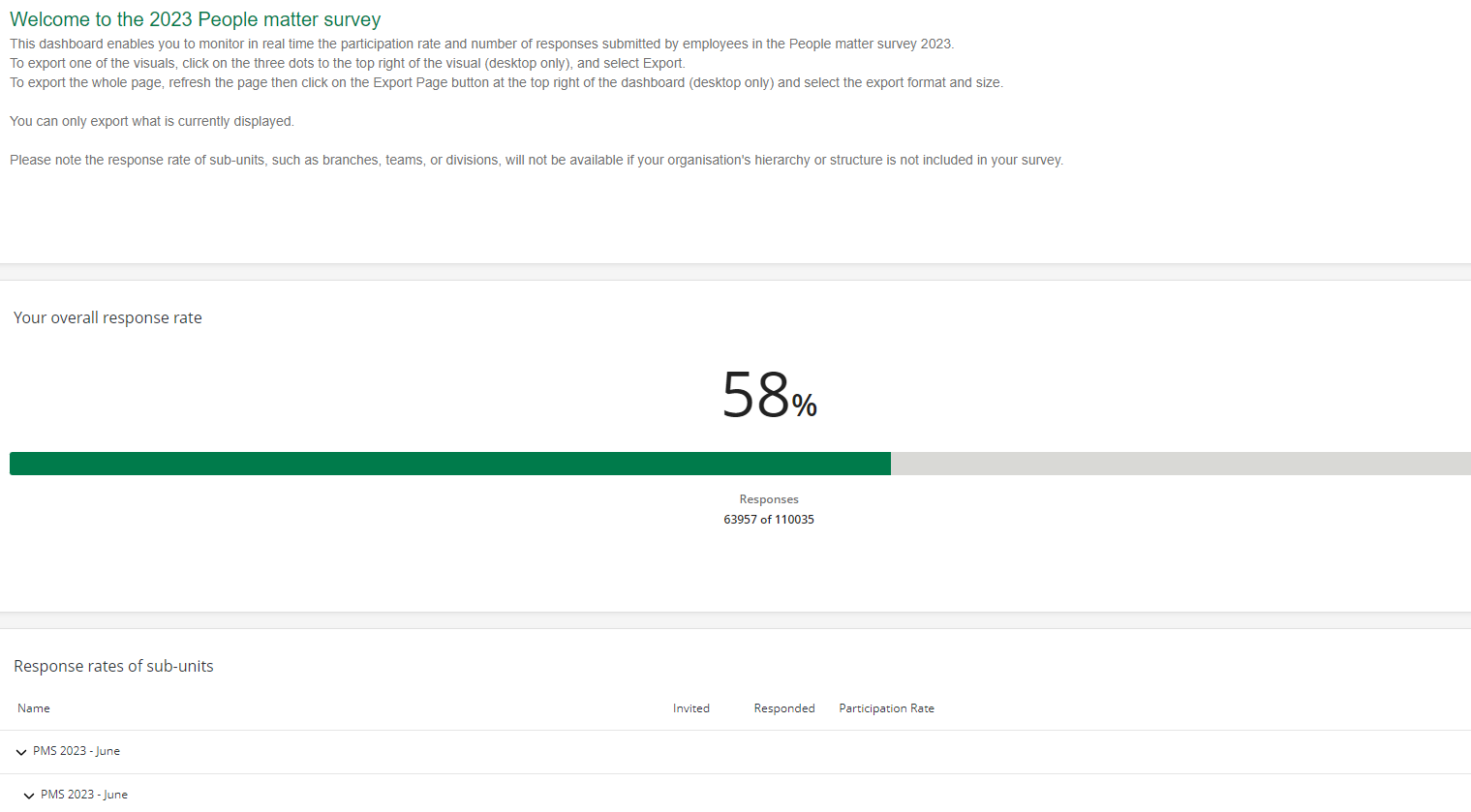 Your 2023 response rate
Number of responses
Expand by clicking on each arrow
Sub-unit response rates
Results dashboards: overall structure
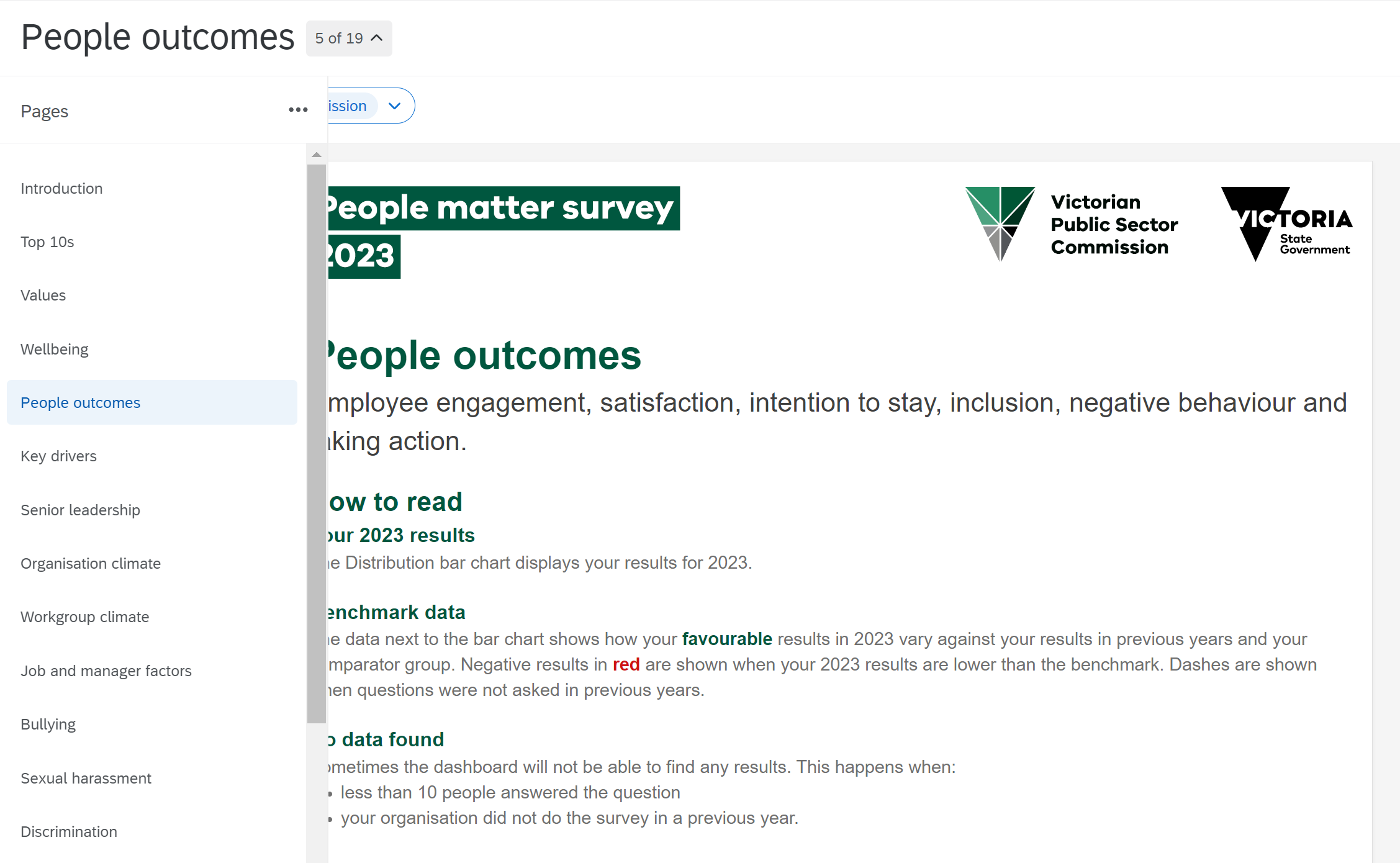 Use the results dashboards to see your organisations overall results broken down by People matter survey result topics. 
Results are split across several pages which can be viewed through the left-hand navigation pane.
Click on the name of the current page, e.g. People outcomes, to open the navigation pane.
Results pages
Results dashboards: result topics
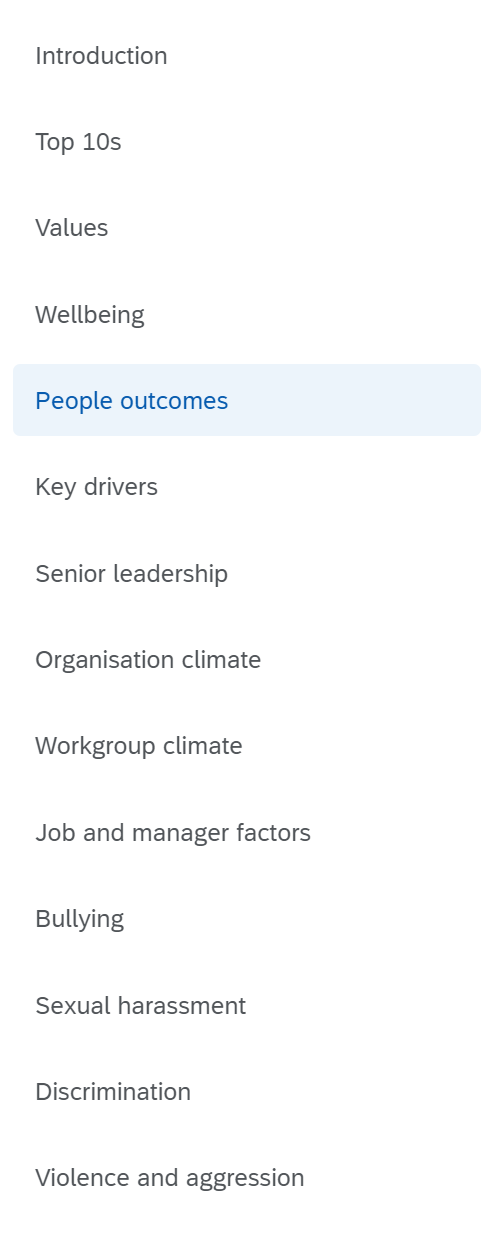 Finding ‘agreement’ and ‘satisfaction’ results
All agreement and satisfaction questions can be found under their respective result topic: 
Top 10s
Values
Wellbeing
People outcomes
Key drivers
Senior leadership
Organisation climate
Workgroup climate
Job and manager factors
Results dashboards
Understanding ‘agreement’ and ‘satisfaction’ results
Comparisons
Drill down
Overall positive response
All agreement and satisfaction results show you the overall percentage of positive responses to a group of questions, as well as the percentage of positive responses to each individual question.
You can compare your results to a range of indicators.
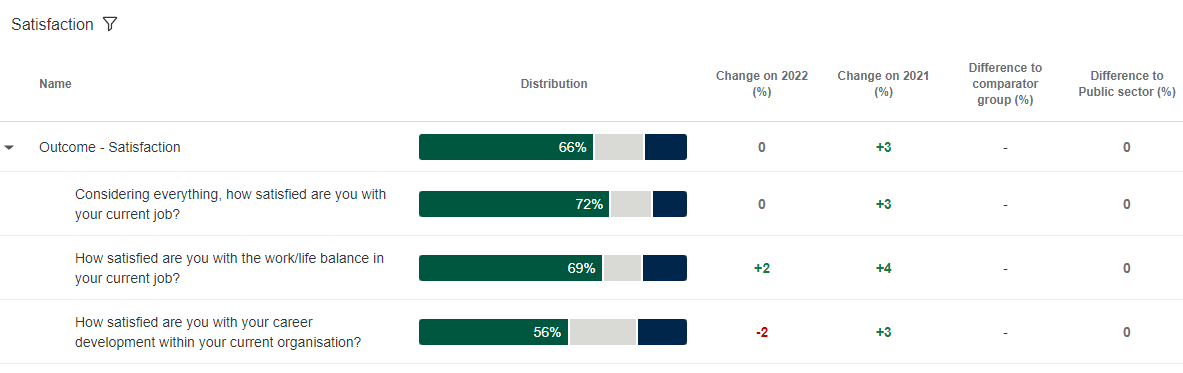 Results dashboards
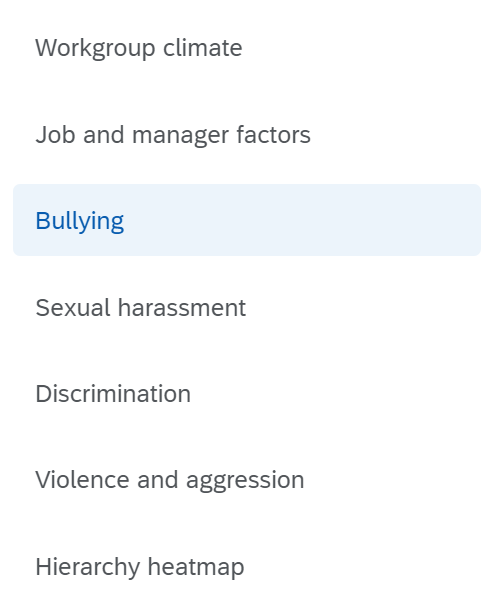 Finding negative behaviour results
All negative behaviour results can be found in their respective sections on the left side:
Bullying.
Sexual harassment.
Discrimination.
Violence and aggression.
Results dashboards
Overall percentage of people experiencing
Understanding negative behaviour results
All negative behaviour results show you the overall percentage of people who experienced the behaviour, as well as a range of information on the nature of the behaviour.
This includes the type and frequency of the behaviour, as well as submission of a formal complaints.
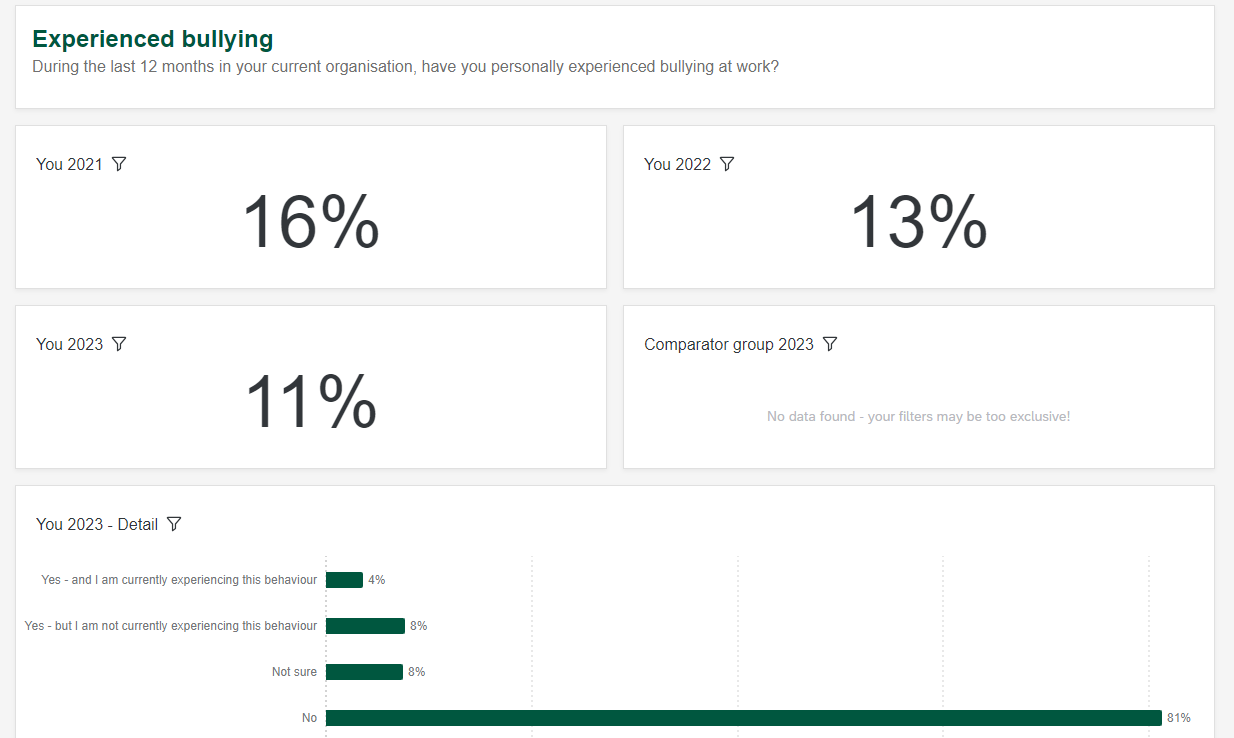 Further information
Results dashboards and diversity filters
Two separate results dashboards
2023 Results dashboard
Use the 'Results For:' filter to show results for sub-units in your organisations hierarchy
2023 Results with diversity filters dashboard
Use the filters at the top to review results for demographic groups
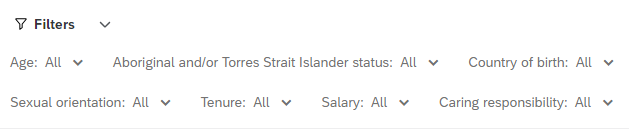 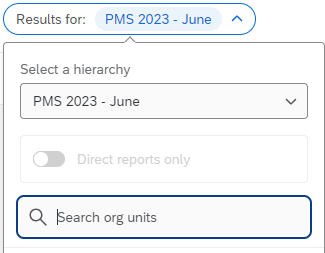 Results dashboards
Understanding anonymity in the ‘2023 Results with diversity filters’ dashboard
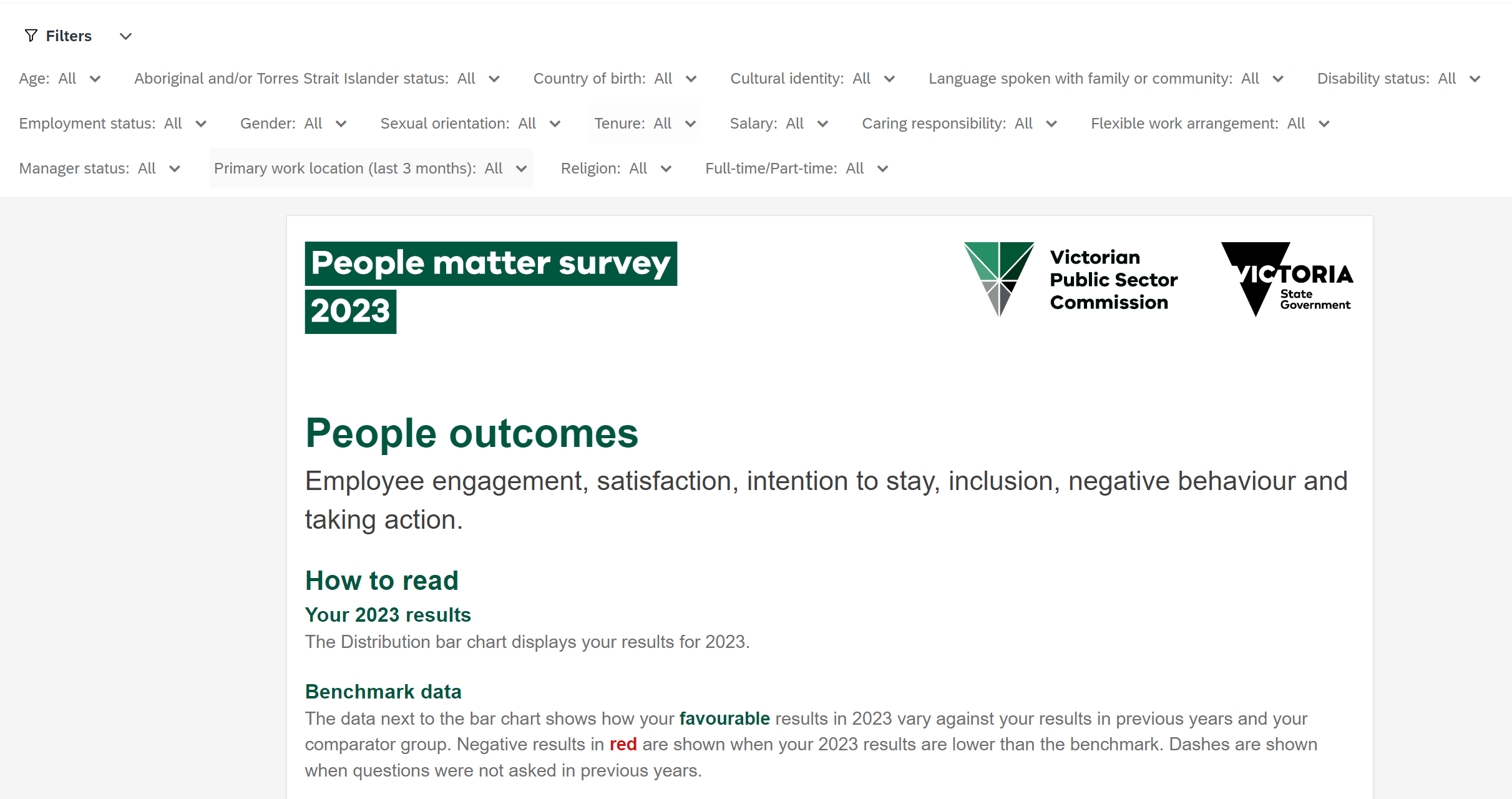 This dashboard allows you to filter on multiple demographics.
There is an anonymity threshold of 10. This means that if there are less than 10 responses in any demographic, results for these demographics will be grouped together for anonymity.
Tip: Use less filters if you see no results for a question.
Results dashboards
Finding sub-unit (employee group) results
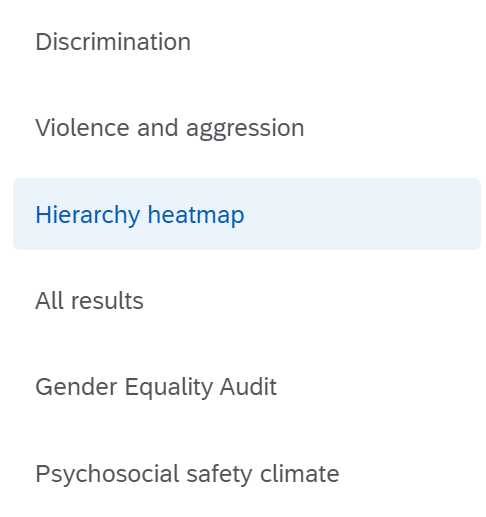 The results for sub-units are summarised in the Hierarchy heatmap page.
Results dashboards
Understanding the hierarchy heatmap
Overall positive response
Sub-units
The hierarchy heatmap shows you results for the group currently selected in the 'Results for:' hierarchy filter (e.g., your organisation or team) and the results of sub-units below the group selected.
All results shown are positive results.
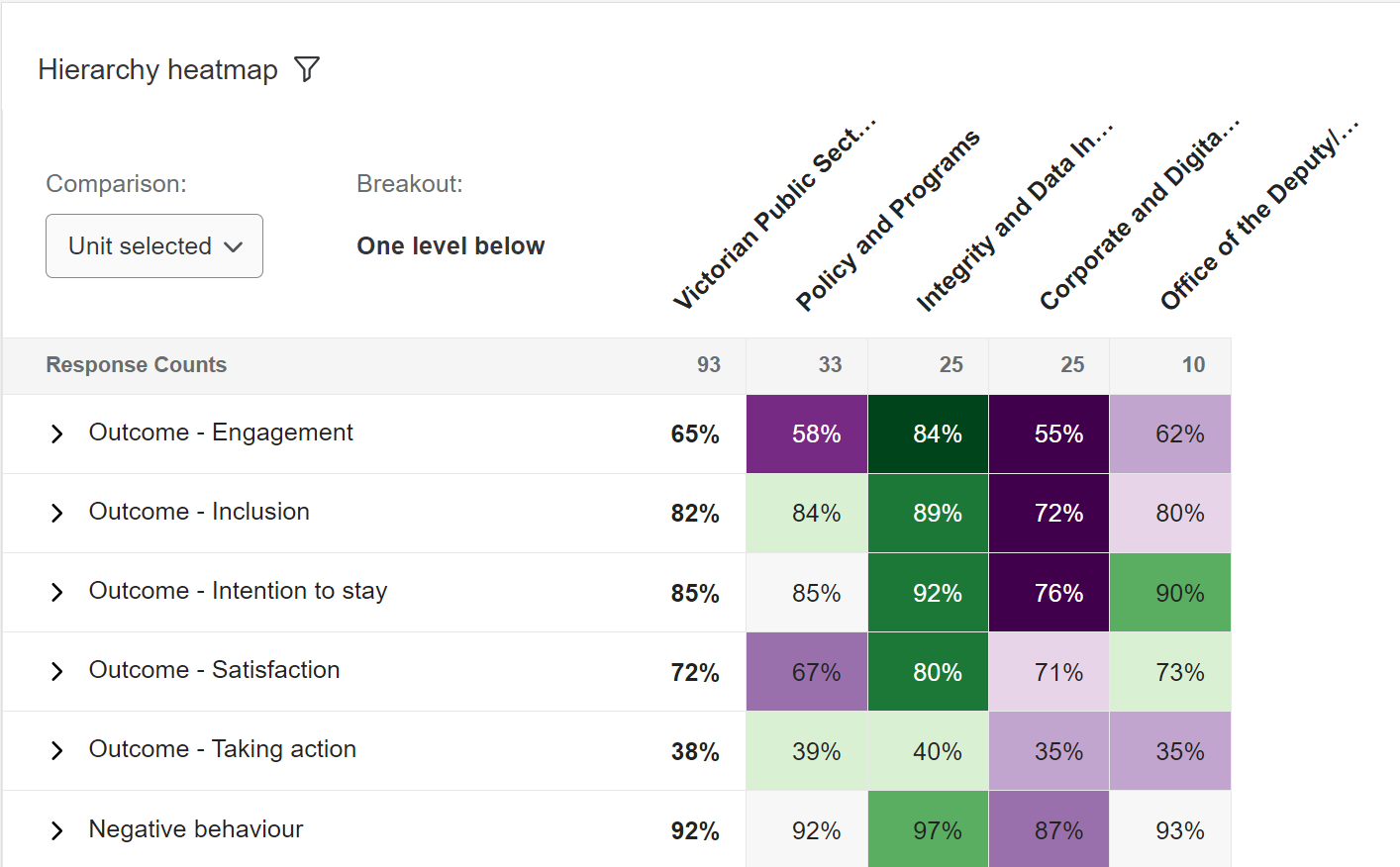 Drill down
Click on the arrows to see questions
Results dashboards
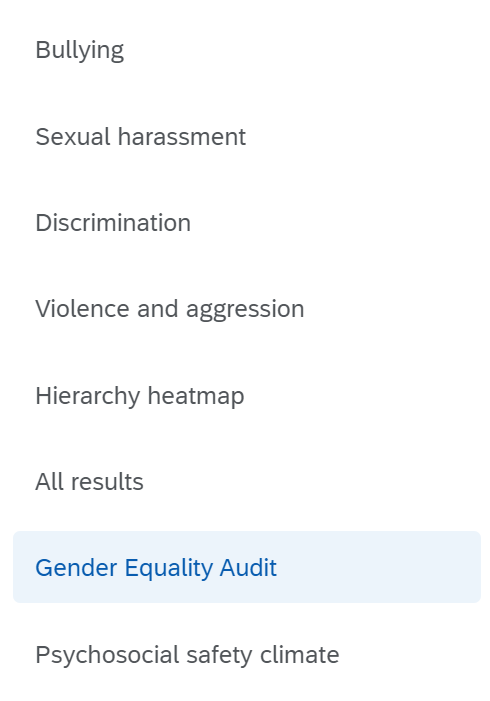 Understanding Gender Equality Audit results
Gender Equality Audit dashboard
Groups all questions used for Gender Equality Act 2020 reporting.
Compares your results against your 2021 results and your comparator group.
Results dashboards
Understanding All results
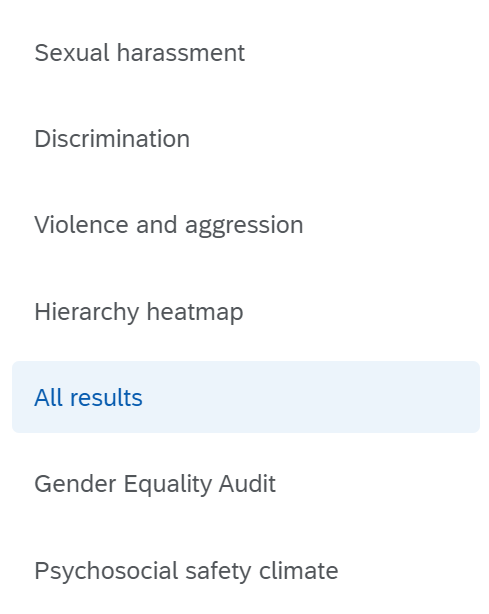 All results dashboard
Groups and benchmarks all questions with value scales, i.e., favourable, neutral, unfavourable 
Compares your results against your 2022 results and your comparator group.
Custom questions dashboards
If your organisation asked any custom questions as part of the survey, you'll also have access to custom question dashboards.
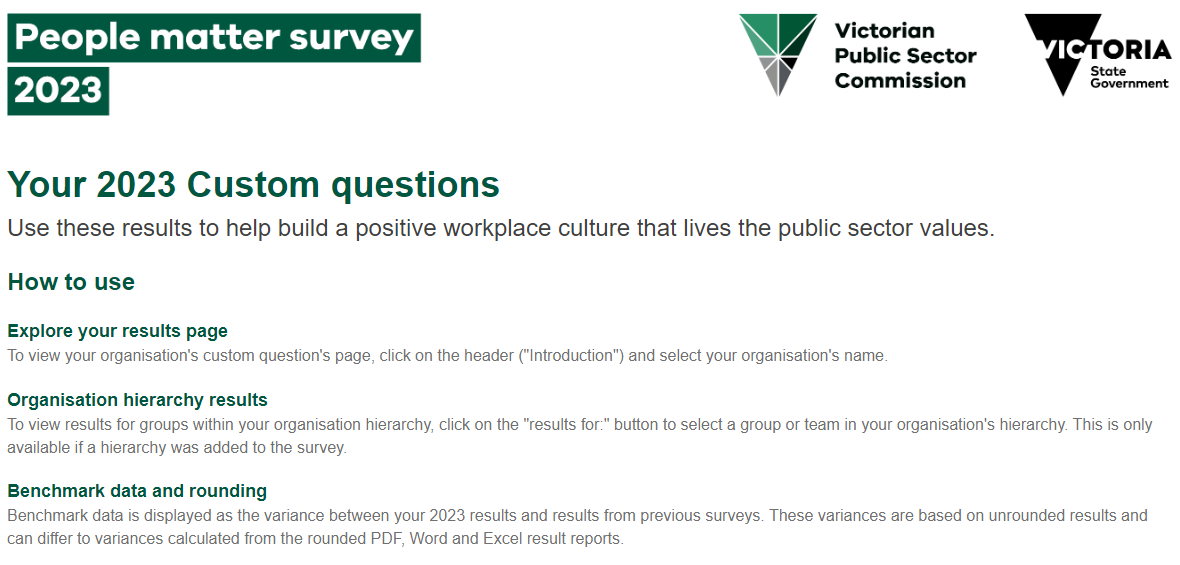 All custom questions on one page
Custom questions dashboards
Two separate custom question dashboards
2023 Custom question results dashboard
Use the 'Results for:' filter to review custom question results for sub-units in your organisations hierarchy.
2023 Custom question results with diversity filters dashboard
Use the filter custom to review results for a range of demographics.
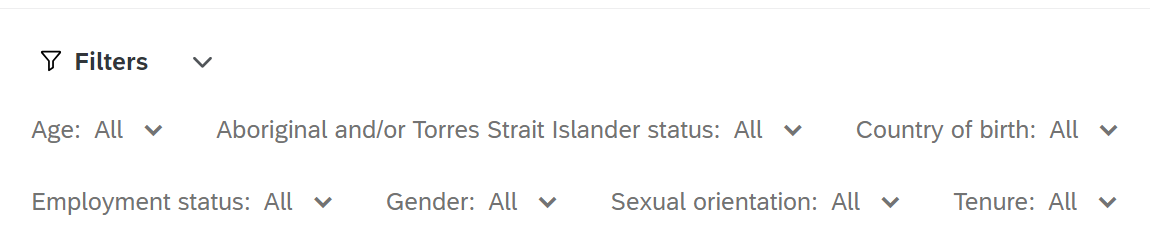 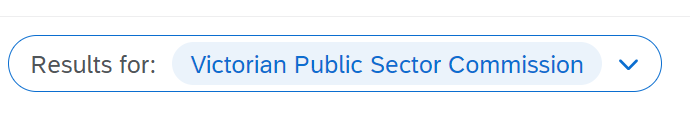 Tip: Deselect any option by clicking on it, any previous option you chose may not automatically deselect
Custom questions dashboards
Positive responses
Custom question results follow the same format as questions in your overall results dashboard.
Comparisons
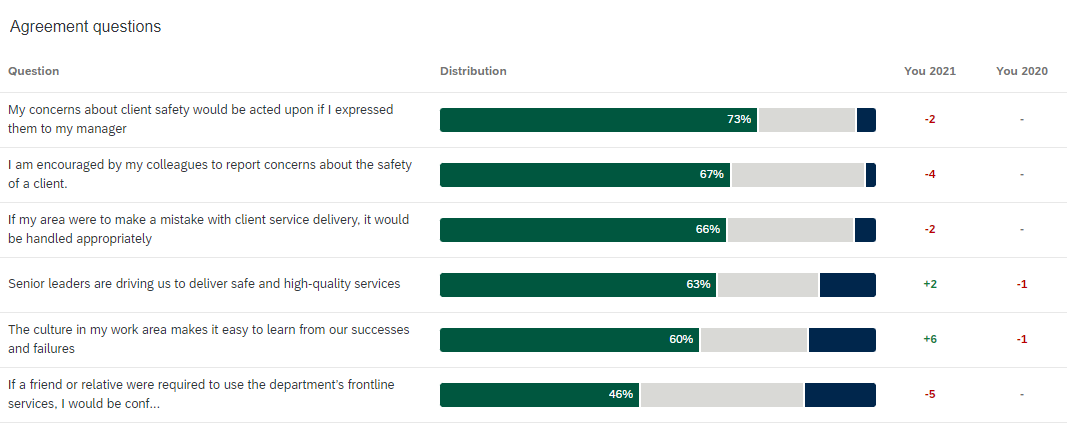 Free text comments dashboard
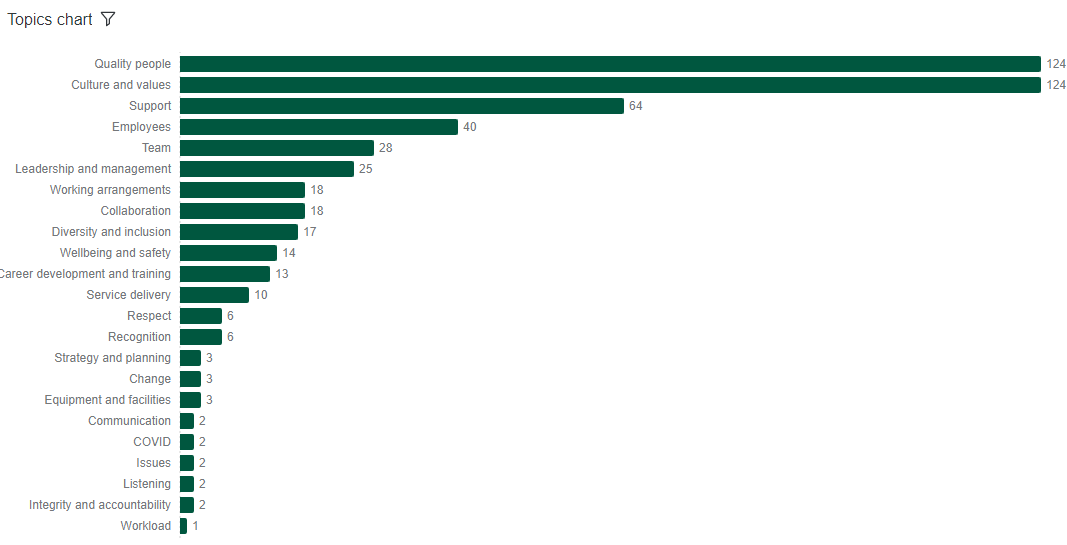 Verbatim free text comments can be filtered by topic and key word using the word cloud.
The verbatim responses are displayed at the bottom of the page.
Filters are displayed at the top of the page.
Access to this dashboard is only available to the head of your organisation.
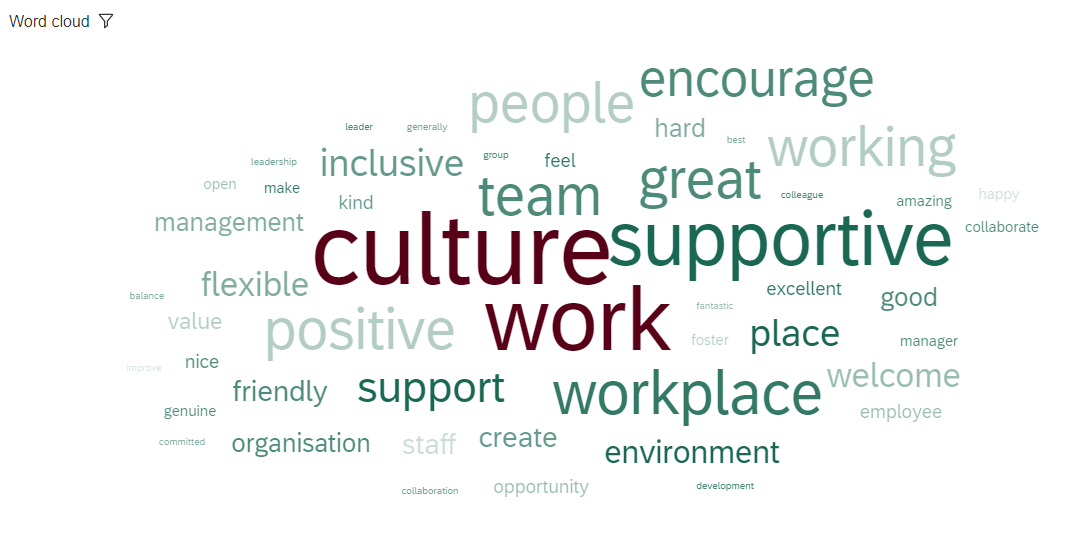 How to export your results
Exporting individual graphs / images
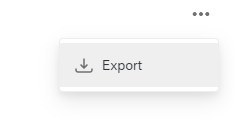 You can download any of the individual chart or visualisations in the dashboard into a range of formats, including JPG, PDF, CSV, TSV and Excel. 
To access the Export function:
move your pointer to the top right corner of the box that contains the chart
three dots will appear
click on the three dots.
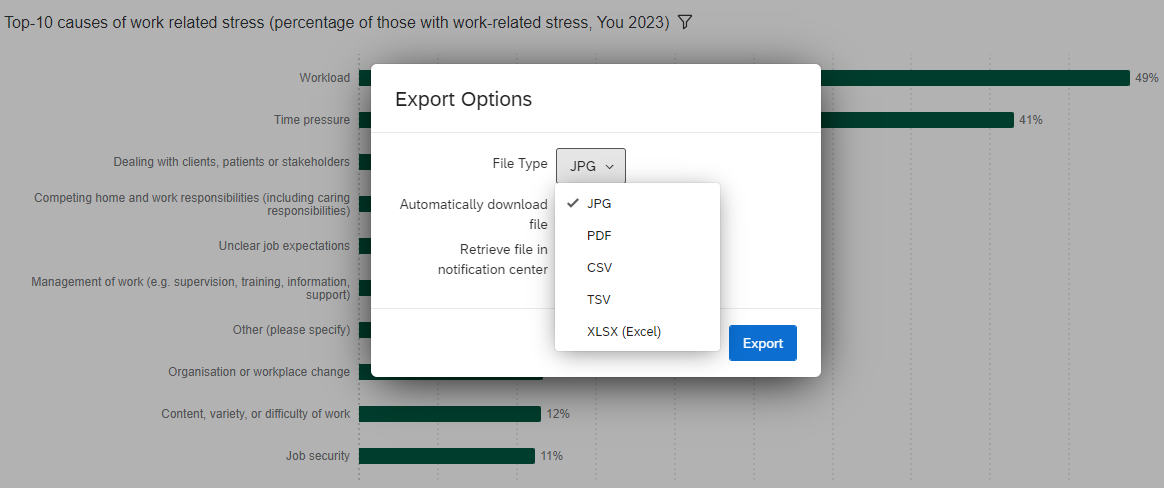 Exporting pages
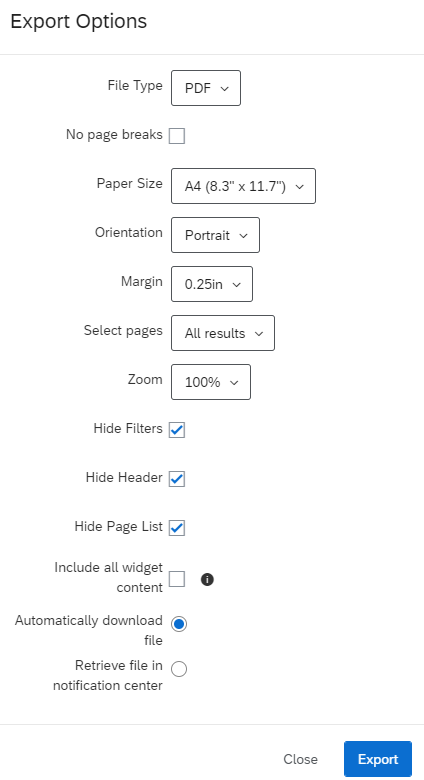 Select file type
You also have the option to export your dashboard pages into PDF, JPG, PPT and DOC formats.
You will find the export page functionality in the top right of each page of the dashboard.
Customise the size
Select one or all pages
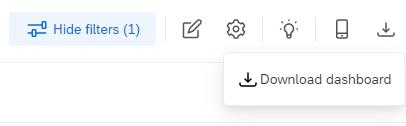 Select 'Automatic download' or 'Retrieve file in notification center'
Tip: Large reports take longer to export, keep your browser open.
Export notifications
If you select 'Retrieve file in notification centre' 
When your dashboard export is ready for download, you’ll see a notifications message at the top right of the screen. 
Click on ‘See more’ in the Notifications box to download your files. 
You can continue to use the  dashboards while waiting for the download to complete.
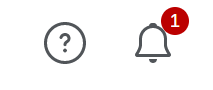 Click on notifications to open your message.
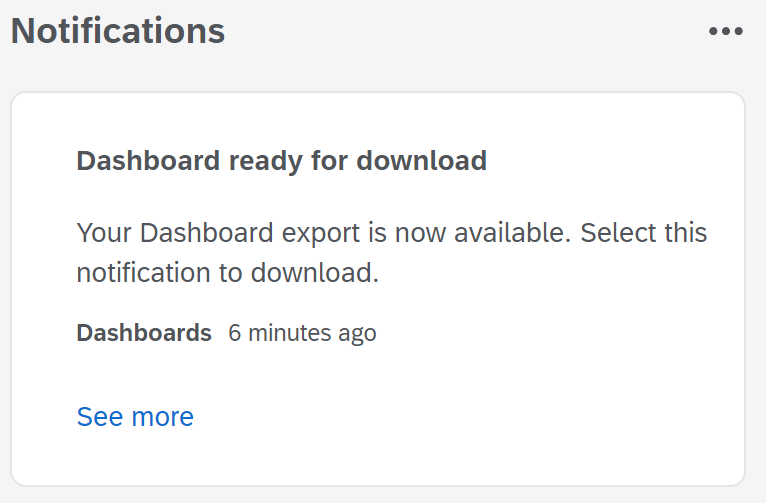 Click on ‘See more’ to download your files.
Privacy and anonymity
How we protect your privacy and anonymity
To protect your anonymity and ensure people can't identify you in this reporting, we:
de-identify all data that employers get
de-identify individual survey responses. This means that organisations can't identify individuals when the data is reported
don't collect identifying information such as name, date of birth or employee ID
separate open-text responses from data that will identify you – your organisation won't know you made the comments.
In addition, if we get: 
fewer than 10 responses for teams or demographic groups, we don't release employee experience results. For example, a demographic group is 'men in the same salary range' or 'women aged 40 to 49'. An experience result is '90% of women aged 40 to 49 agreed their manager supports them'.
fewer than 30 responses from your whole organisation, we don't give a breakdown by any demographic group of how many people did the survey. 
Read more in our privacy policy.
Find out more
Find information and resources at: 
https://vpsc.vic.gov.au/data-and-research/about-the-people-matter-survey/

Find information your organisation gets at: 
https://vpsc.vic.gov.au/data-and-research/about-the-people-matter-survey/what-information-your-organisation-gets/

Find 2022 survey results at:
https://vpsc.vic.gov.au/data-and-research/people-matter-survey-data/ 

Contact us: 
people.matter@vpsc.vic.gov.au
End of presentation